Pünkösd
Molnár Kinga 9.kny
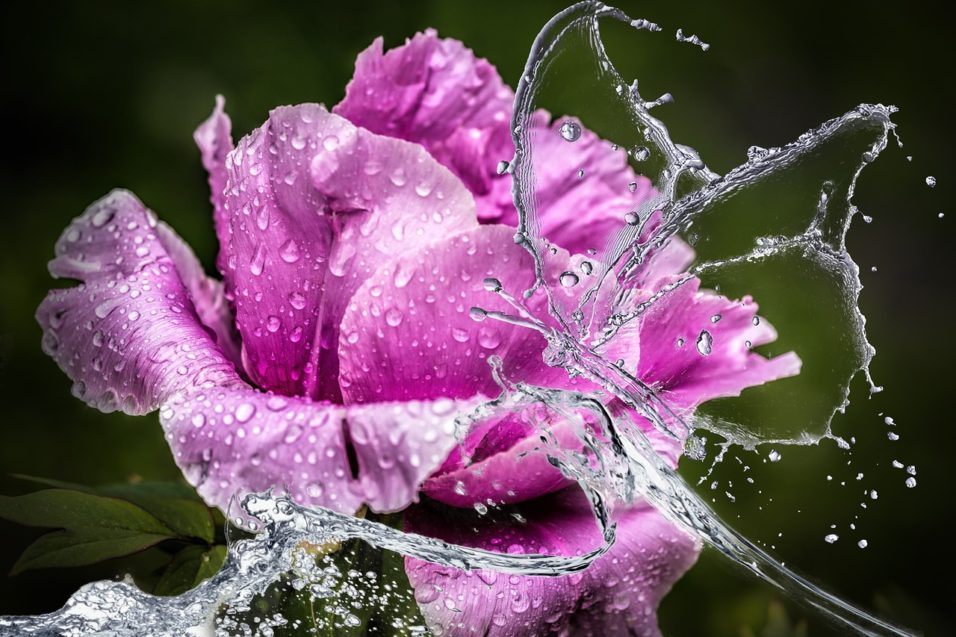 Mit ünneplünk pünkösdkor?
Pünkösd keresztény ünnep, amikor a hívők a Szentlélek eljövetelére és kiáradására emlékeznek.
Ezt az ünnepet a keresztény egyház születésnapjának is tartják.
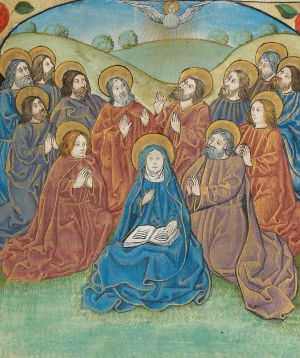 Mikorra esik pünkösd?
Pünkösd változó dátumú ünnep, húsvét utáni 50. napon ünnepeljük.
Pünkösdvasárnap legkorábban május 10-re, legkésőbb június 13-ra eshet.
2021-ben május 23-24-én lesz.
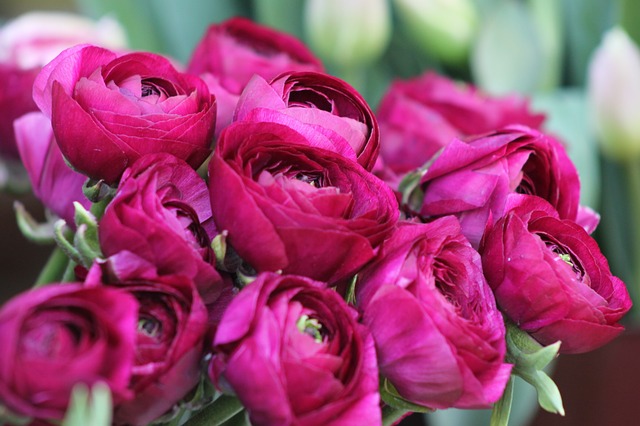 Pünkösdi hagyományok
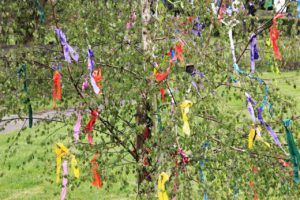 Májusfa állítás
Pünkösdi királyság
Pünkösdi királynéjárás
Pünkösdölés
Tavaszköszöntés
Csiksomlyói búcsú
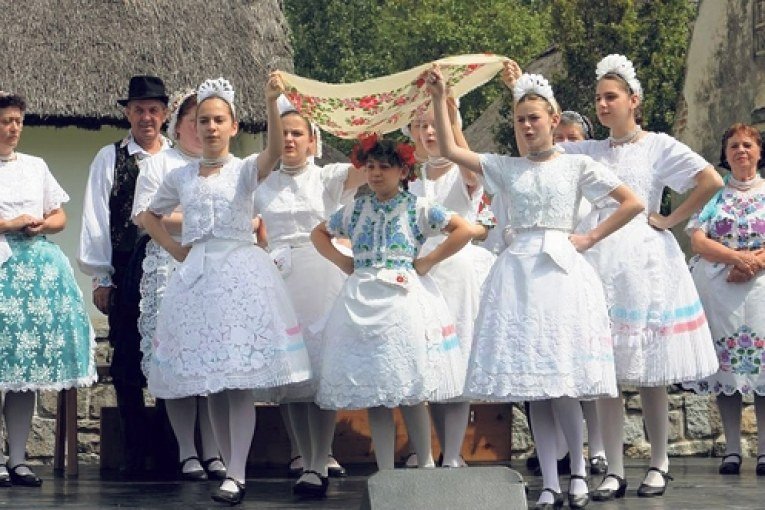 Pünkösdi jelképek
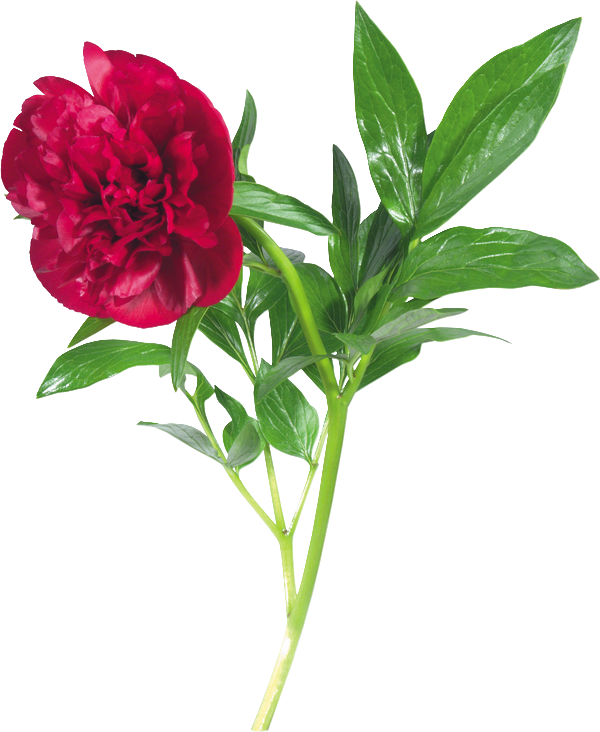 Pünkösdi rózsa
Galamb
Tűz
Szél
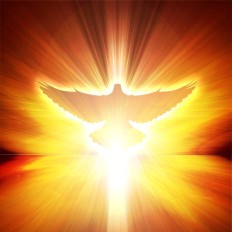